Kenalkan
Let’s Meet & Greet
1. Introductions & Exchanging Names
2. Exchanging Names
3. Greeting for Time of Day
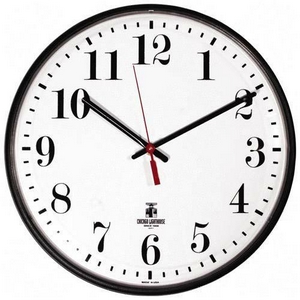 4. Greeting for Time of Day
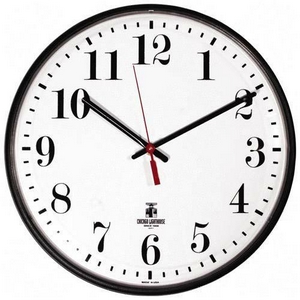 5. Asking, “How are you?”
6. Telling How You Feel
7. Telling How You Feel
8. Asking, “Where do you come from?”
9. Telling Where You Come From
10. Telling Where You Come From
11. Asking, “Where do you live?”
12. Telling Where You Live
13. Telling Where You Live
14. Telling & Asking What Grade You Are In
15. Telling What Grade You Are In
16. Telling & Asking Age
17. Telling Age
18. Taking Leave & Saying, “Goodbye”
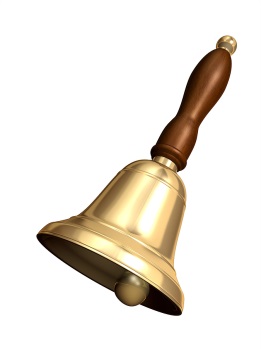 Saying, “Until we meet again.”
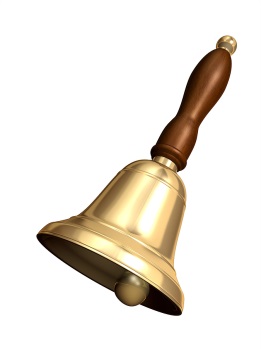